Competition CultureThe Key to Successful Competition Regime
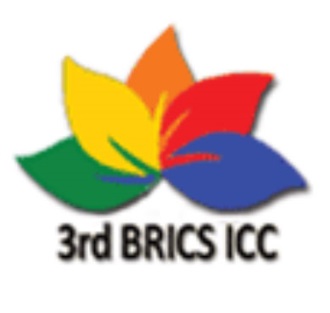 3rd BRICS International Competition Conference New Delhi, November 21-22, 2013
Pradeep S Mehta
CUTS International
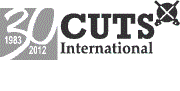 Importance of Competition Culture
For effective competition regime, competition agency must do more than enforce the competition law but without losing sight of its inherent function of enforcement
Competition advocacy and awareness generation key to successful competition culture
Competition culture has obvious benefits for enforcement:
businesses will more readily comply voluntarily
business and the public will more willingly cooperate, by providing evidence against anticompetitive practices
policymakers will more enthusiastically support the mission of the competition agencies
2
Importance of Competition Culture
3
Why Competition Culture is Strong in Some Countries?
participation of the competition agency in regulatory reform and privatisation processes; 
long experience with competition policy; 
resolution of cases with significant media coverage; 
interaction with academic institutions/universities and CSOs;
publication of decisions, case studies; and
leadership of the head of the competition authority.
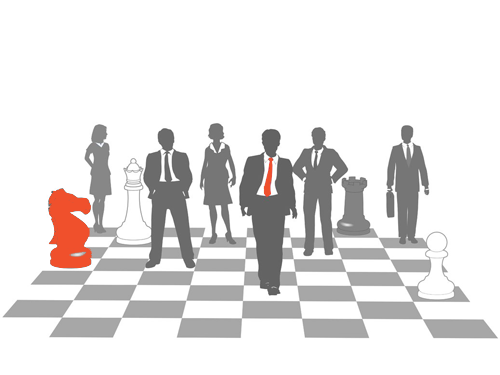 4
Why it is Weak in Some Countries?
recentness of competition legislation; 
lack of resources: human and financial;
lack of experience by courts; 
lack of acceptance of competition principles by authorities; and 
lack of competition advocacy efforts in raising awareness.
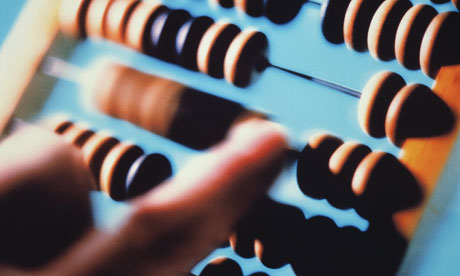 5
Competition Advocacy
Competition advocacy refers to those activities conducted by the competition authority related to the promotion of a competitive environment for economic activities by means of non-enforcement mechanisms, mainly through its relationships with other governmental entities and by increasing public awareness of the benefits of competition. ICN, June, 2009
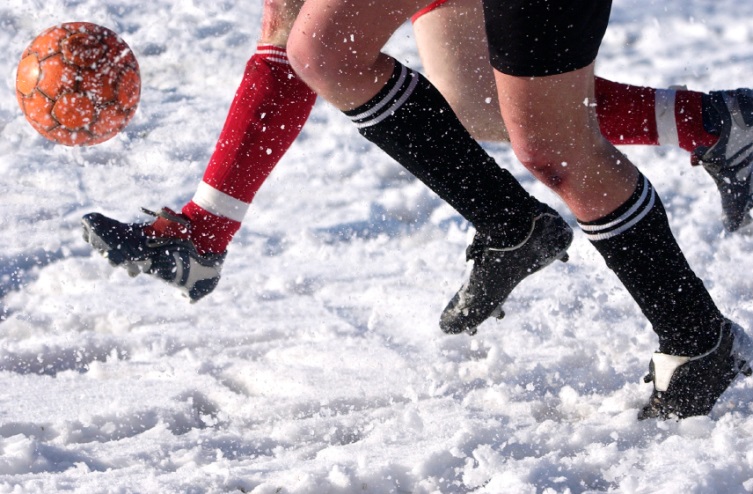 Advocacy not only reduces anticompetitive practices but also substantially reduces enforcement action, thus saving costs 
In transition and developing countries, competition authorities should give equal priority to advocacy with enforcement activities
The role of consumer advocacy and the media are necessary constituents of competition advocacy
6
Agencies Engagement – How do they do it?
Tools of Competition Advocacy 
Market reviews/sector studies, issuing reports
Surveys/stock taking exercises
Public workshops, seminars
Briefings with parliamentarians, civil servants
Government testimony, public submissions
Participation in cross-government task forces
Issuing guidelines, interpretations, educational materials
University partnerships
Publishing in academic journals
Ensuring that firms have a compliance programme
Partnership with the consumer movement, and more!
7
Target Audiences
Government bodies
Civil servants, government departments, public undertakings, sector regulators
Parliamentarians, other elected officials
Regional authorities
Judiciary and legal community
Business community
Media
Academia
Public (including consumer groups)
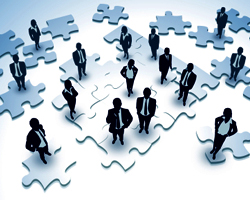 8
Challenges in Building Competition Culture
Buy-in of key constituencies in critical: Government authorities not fully aware of competition law principles
Political will and apathy
Benefits of competition not fully recognised by consumers businesses, the media
Capacity and resource constraints
Vested interests, etc.
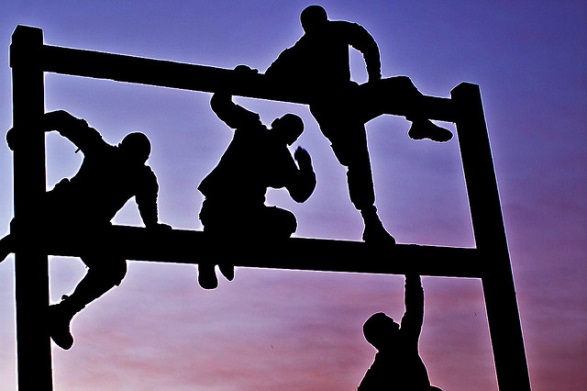 9
How to Overcome these Challenges?
Public and media awareness
Partnering with others for awareness generation (Parliamentarians, CSOs, advocacy groups, business chambers, professional associations etc.)
Specialised courses
Case study seminars and toolkits
Exchange of officials (experience sharing)
Research 
Strengthening the consumer movement
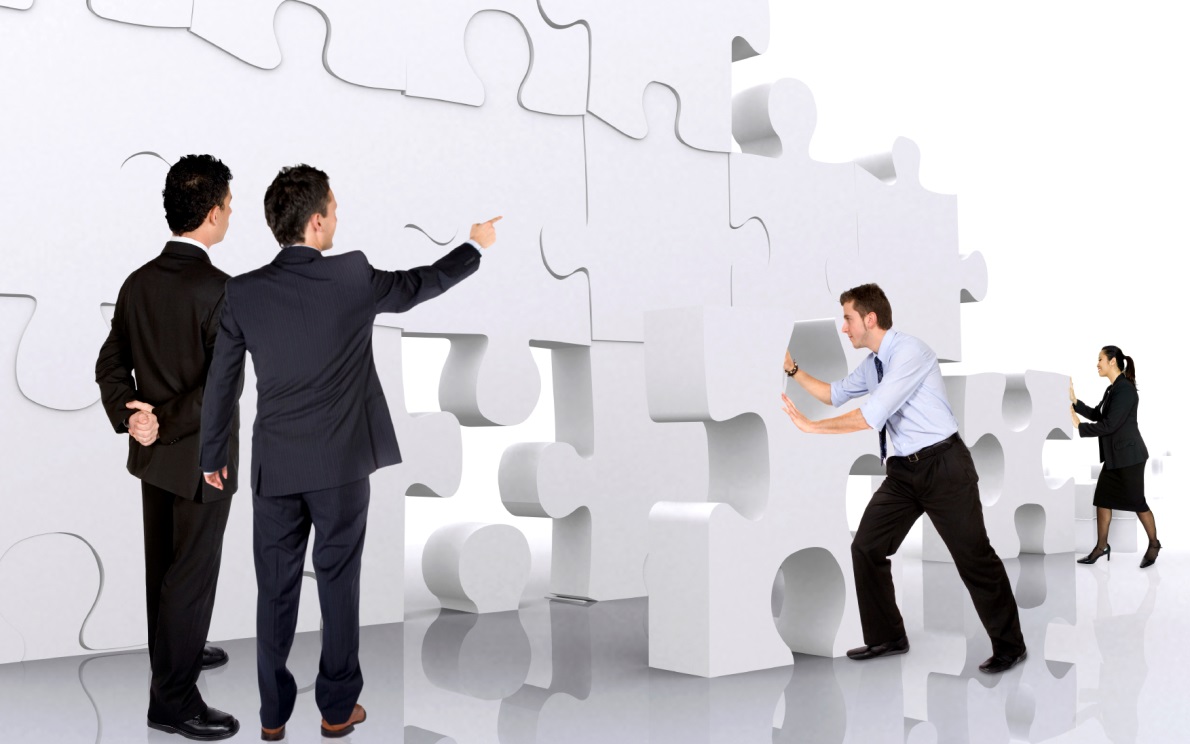 10
Campaign for International Competition Day
CUTS and Friends of Competition running a campaign to adopt World Competition Day on 5th December
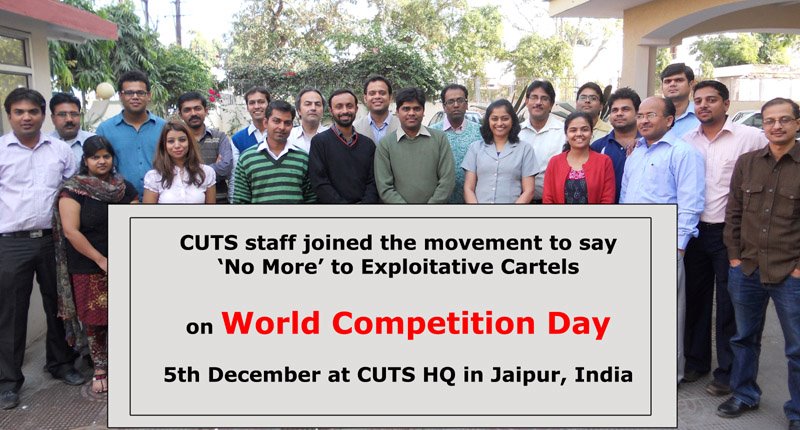 World Competition Day
11
Why World Competition Day?
Ensure awareness among stakeholders regarding potential benefits of an effectively implemented competition regime
Create awareness regarding role to be played by consumers in shaping an effective competition regime

Why on 5th December?
The United Nations (UN) General Assembly formally adopted the UN Set of Competition Principles at its 35th meeting on December 05, 1980
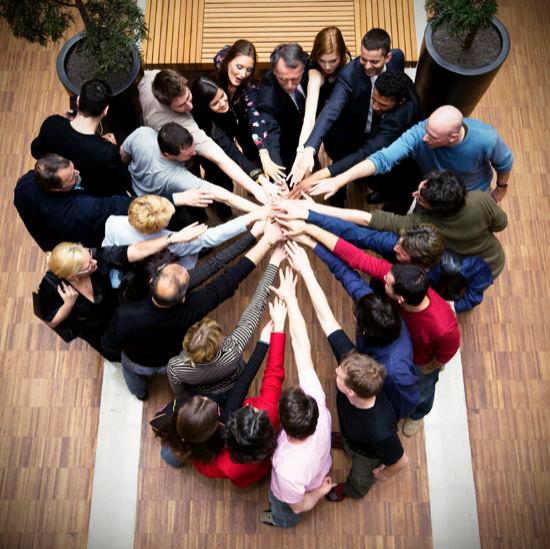 12
World Competition Day5th December
Support from Countries
Competition agencies made a call to UNCTAD towards a formal adoption of the Day
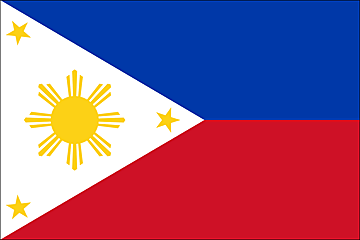 Philippines adopted 5th December as a National Competition Day
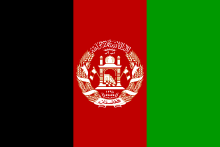 Competition Promotion and Consumer Protection Directorate, Republic of Afghanistan
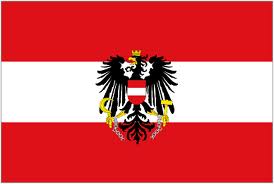 Federal Austrian Competition Authority, Republic of Austria
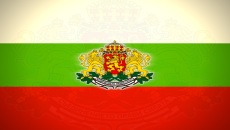 Commission on Protection of Competition, Republic of Bulgaria
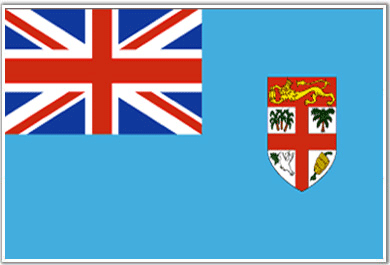 Fiji Commerce Commission, Fiji
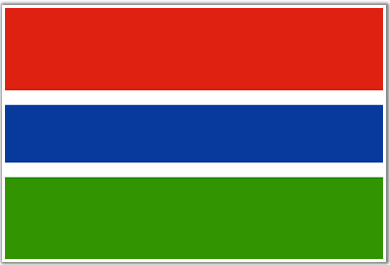 Gambia Competition Commission, The Gambia
13
World Competition Day5th December
Support from Countries…
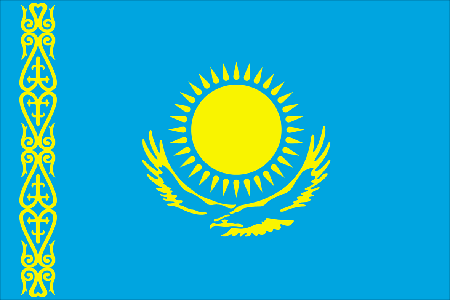 Competition Protection Agency, Republic of Kazakhstan
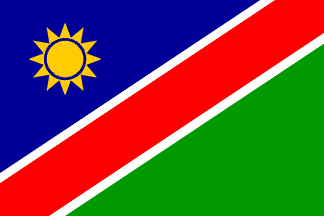 Namibian Competition Commission, Namibia
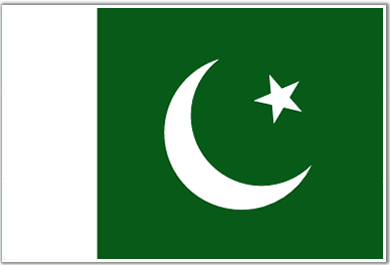 Competition Commission of Pakistan
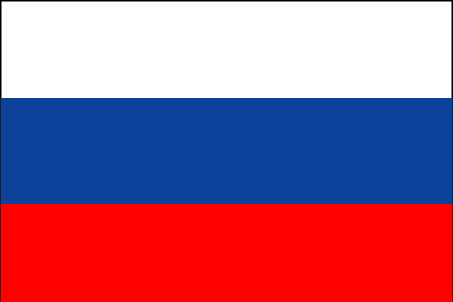 Federal Antimonopoly Service, Russia
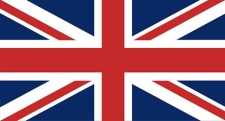 The Office of Fair Trading, UK
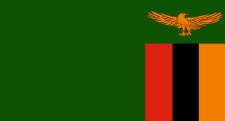 Competition and Consumer Protection Commission, Zambia
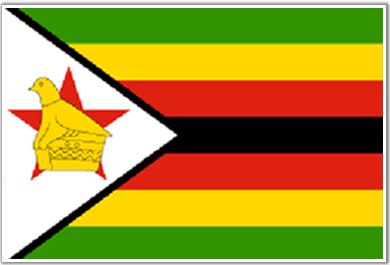 Competition and Tariff Commission, Zimbabwe
14
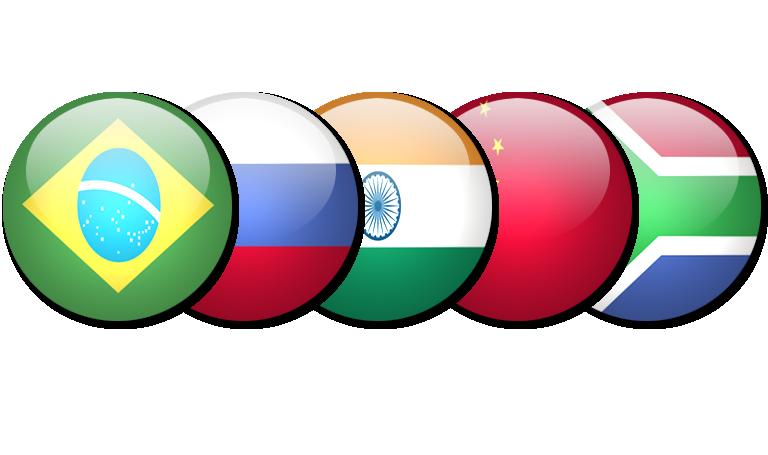 Calling for a better cooperation among BRICS competition authorities in effectively dealing with various issues and challenges in competition enforcement
15
Thank You!
16